Back to Basics: Engagement

Aric Foster
STEM & Flower Learning Consultants
stemflowerlc@gmail.com
stemflower.weebly.com
@stemflowerlc

Back to Basics
Foundations of effective teaching
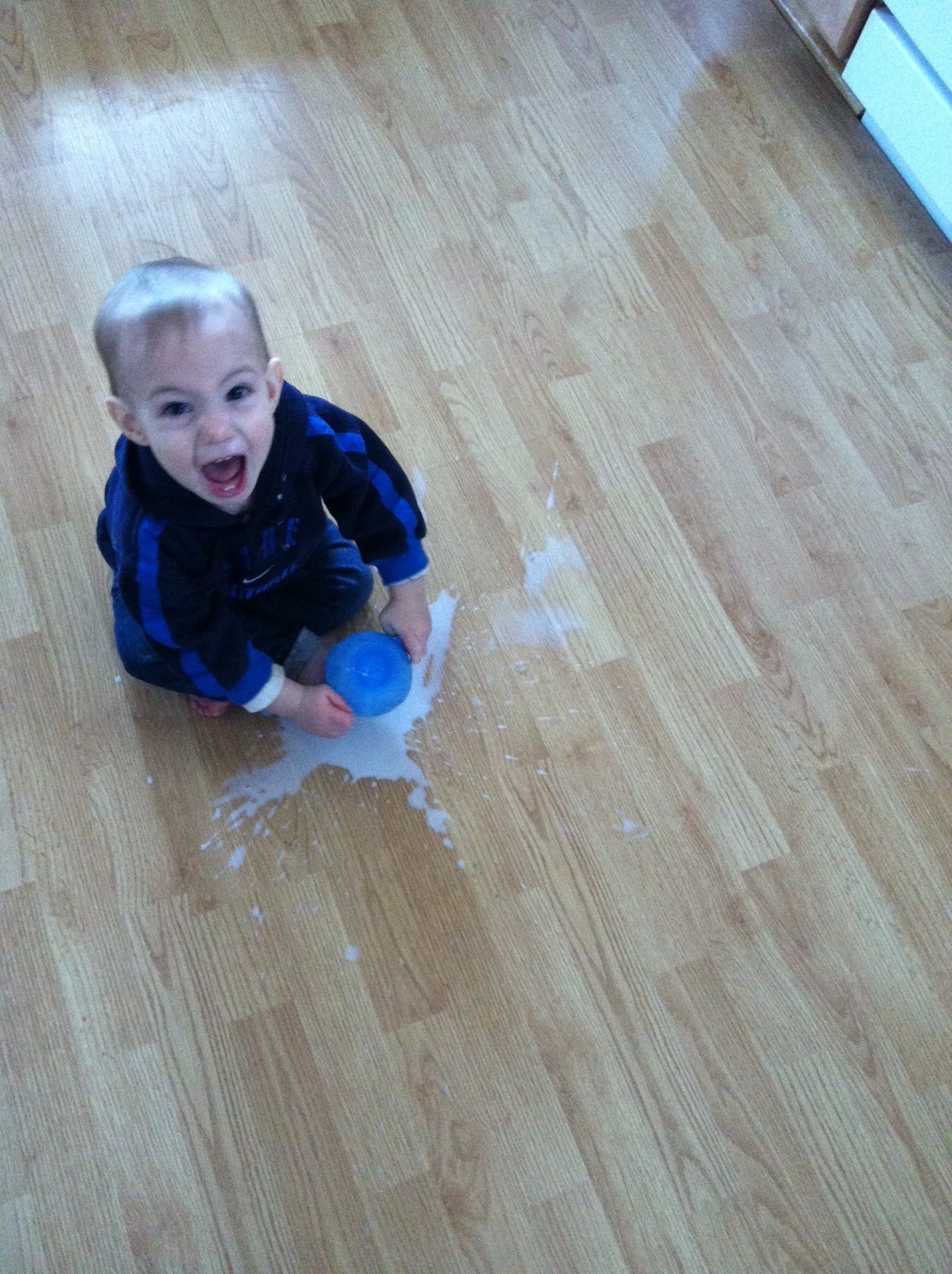 Ready to see some groovy activities?

       Go to armadafoster.weebly.com 
 					   for a thorough explanation of 			           	each activity and for more activities not covered today.

All activities are vocabulary
activities and can be 
modified for different content
areas and ages.

(Pages 16-20)
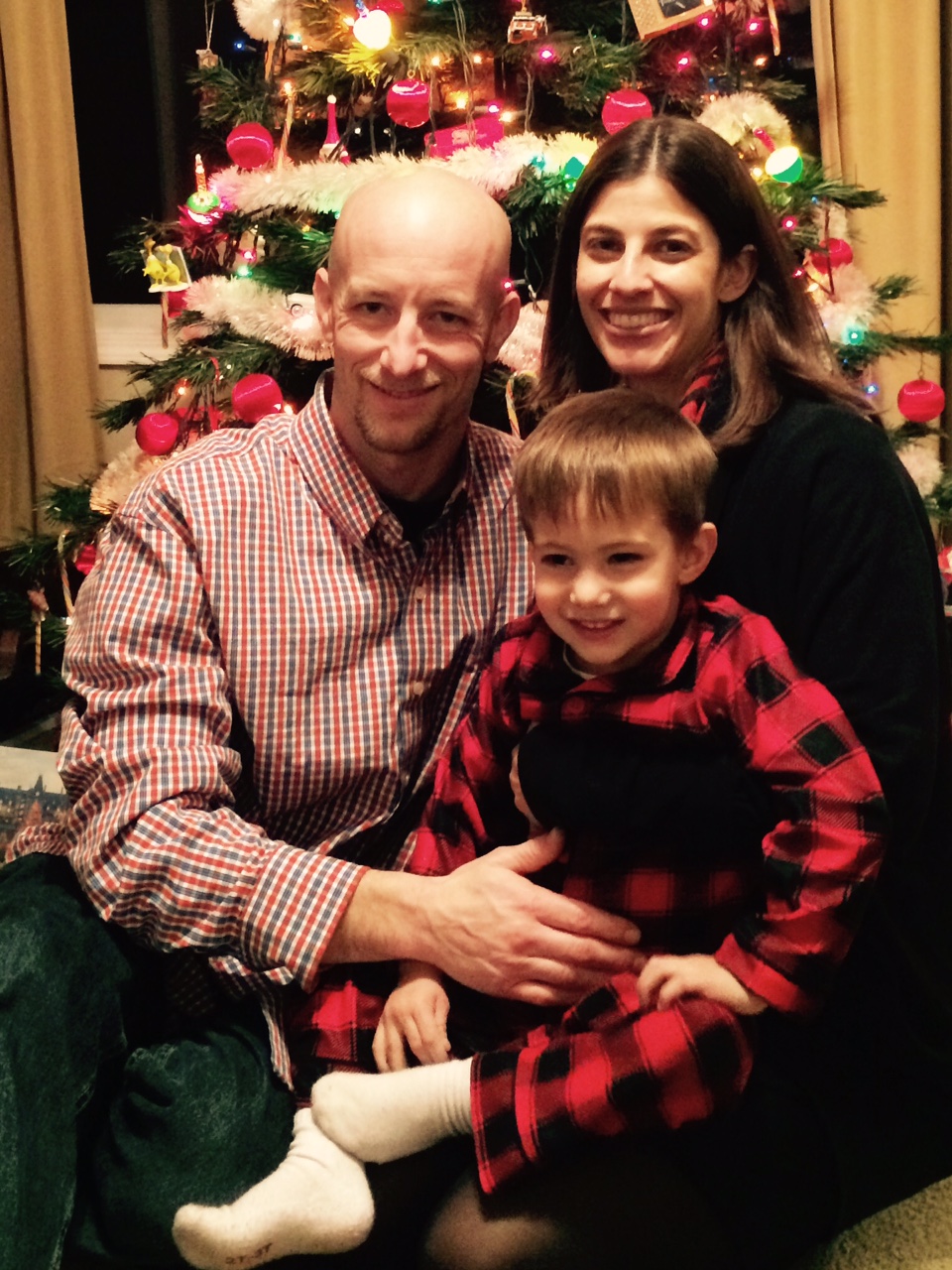 El Serpiente

  Works with concepts too

Kids’ favorite

Social motivation

Day before quiz

3:00 Video example
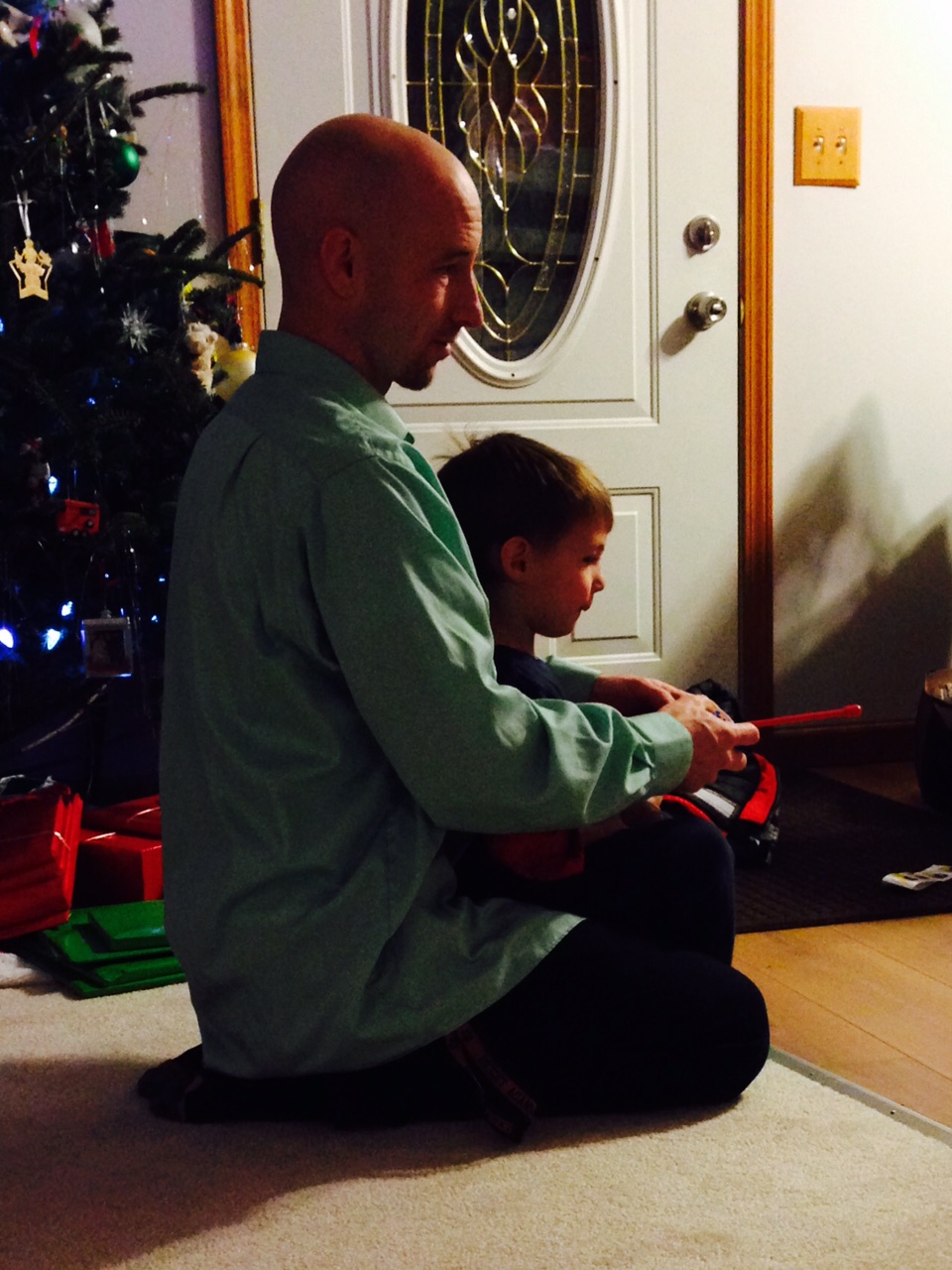 All Stars
Fly swatter (super?)
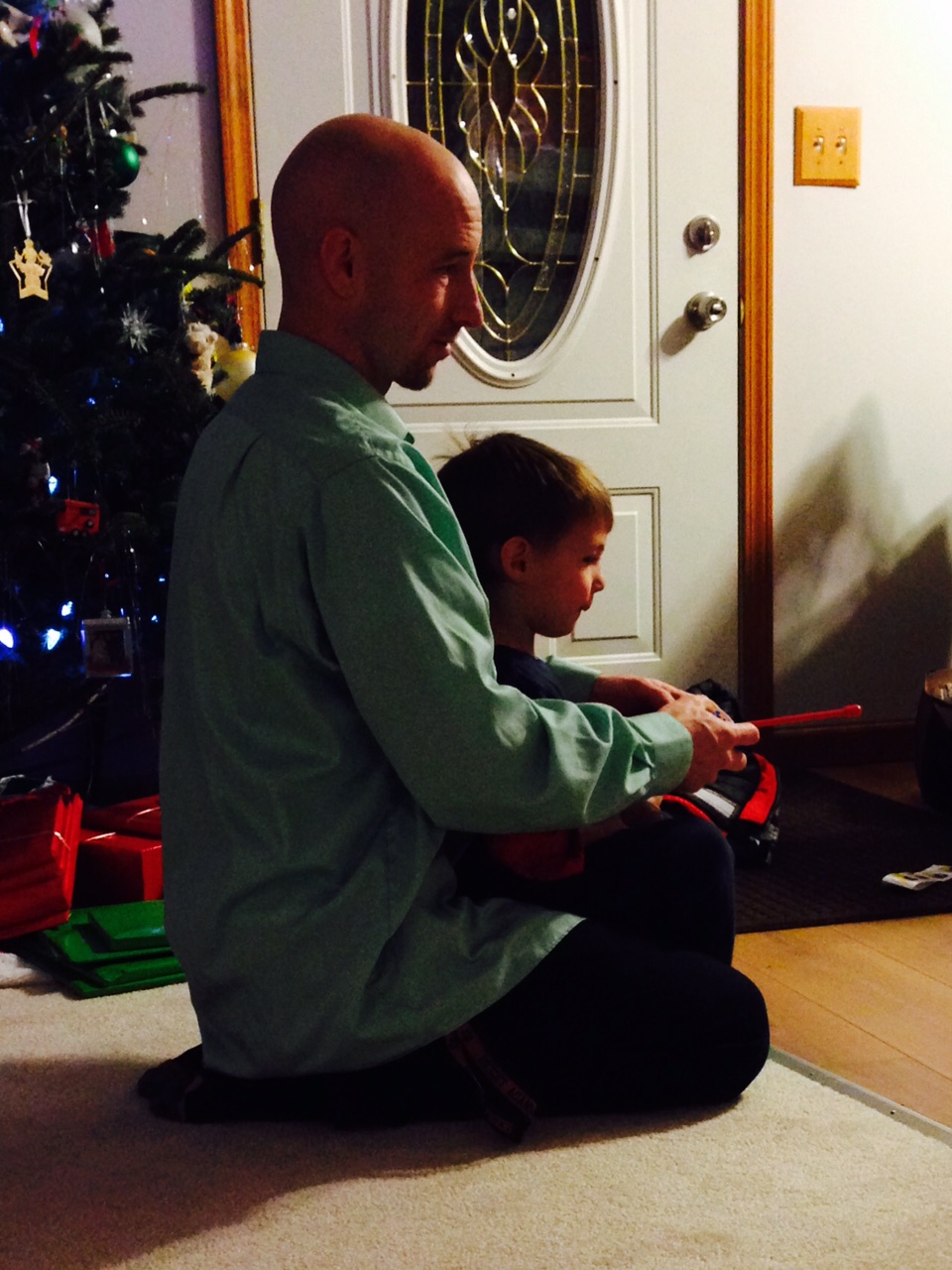 All Stars
Fly swatter
Dice game 

2 & 3: Act it out
4 & 5: Draw it
6 & 8: Kinda not really
9 & 10: Antonym
11 & 12: Pre/suffix
7: Use it in a sentence
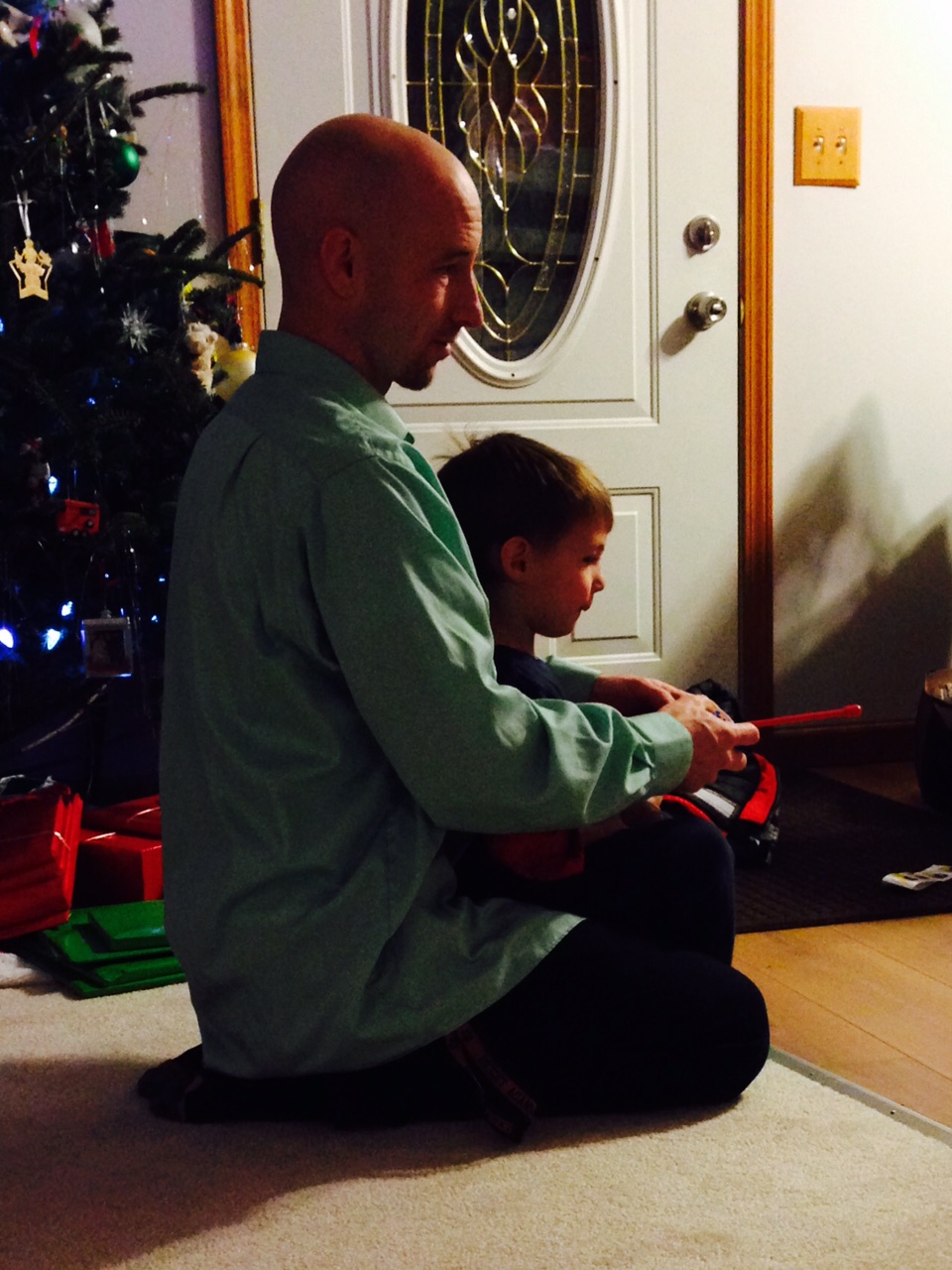 All Stars
Fly swatter
Dice game 
Know/don’t 
3  & 3 
Same parentals
Same bf/gf
Same favorite _____
Same phone
Same # & type siblings
Video example
Video reflection
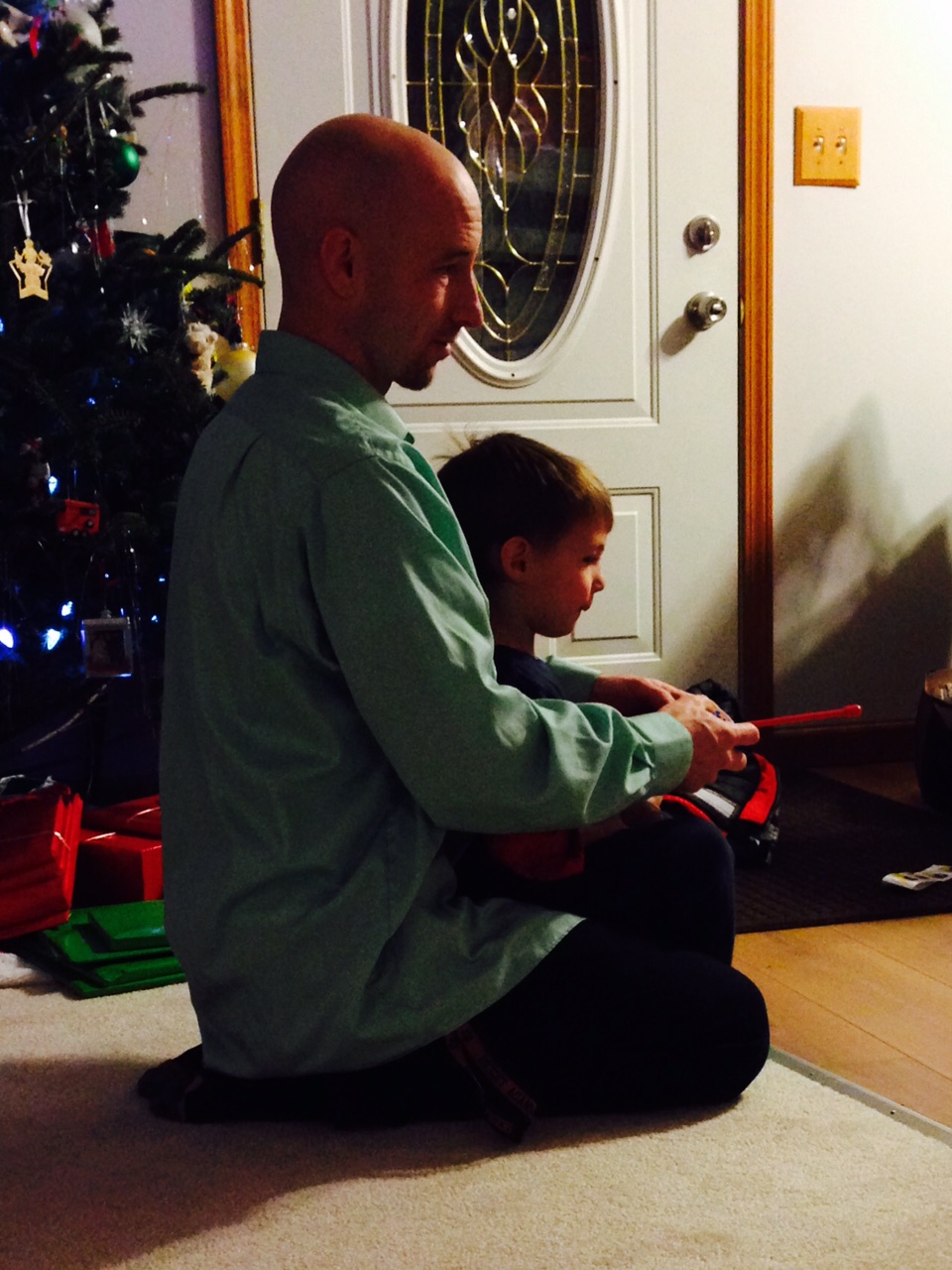 All Stars
Fly swatter
Dice game 
Know/don’t 
Polleverywhere.com

Scrolling, word art, multiple choice, bar graphs, etc.
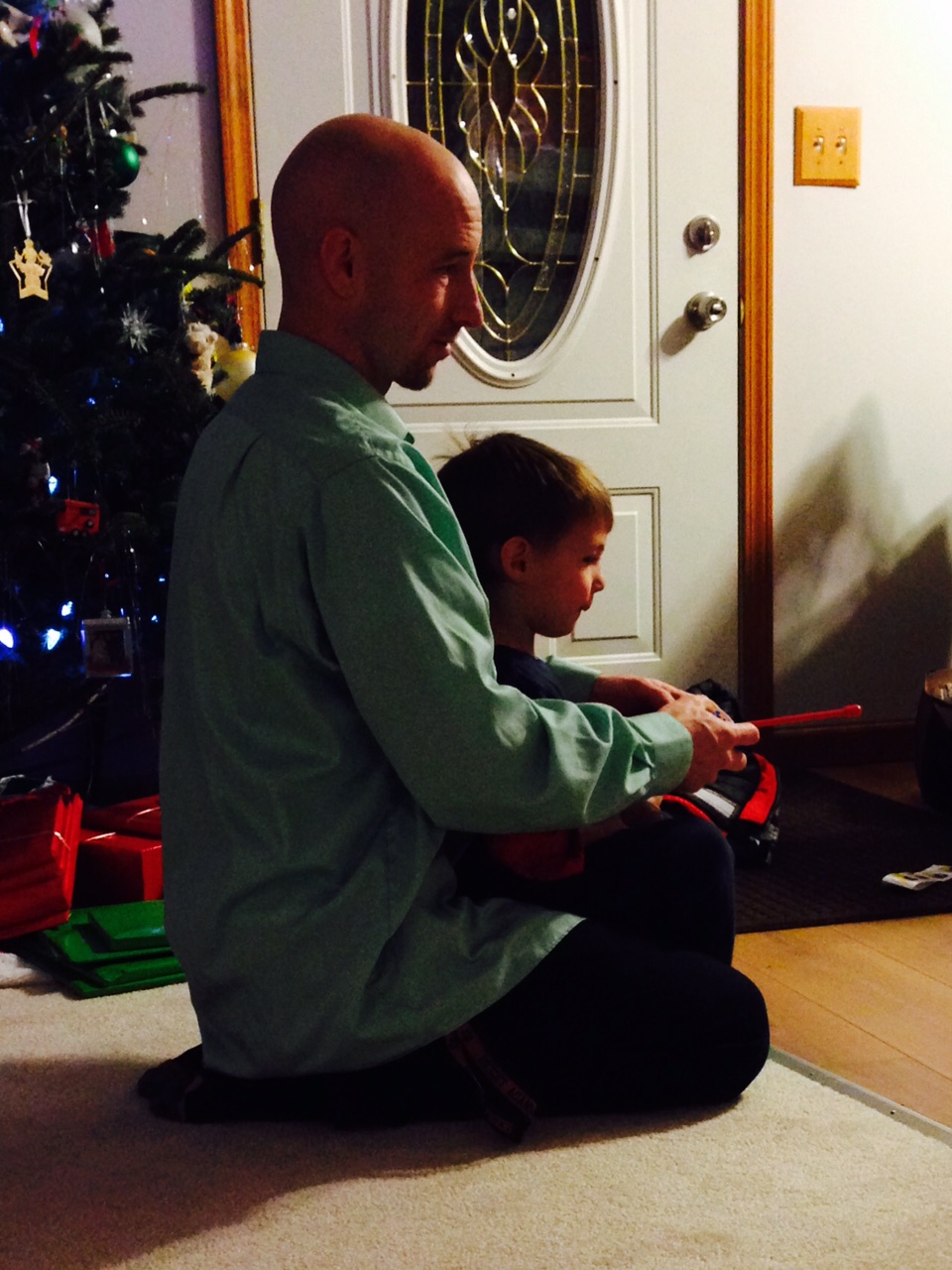 All Stars
Fly swatter
Dice game 
Know/don’t 
Polleverywhere.com
Spectrum

Video example
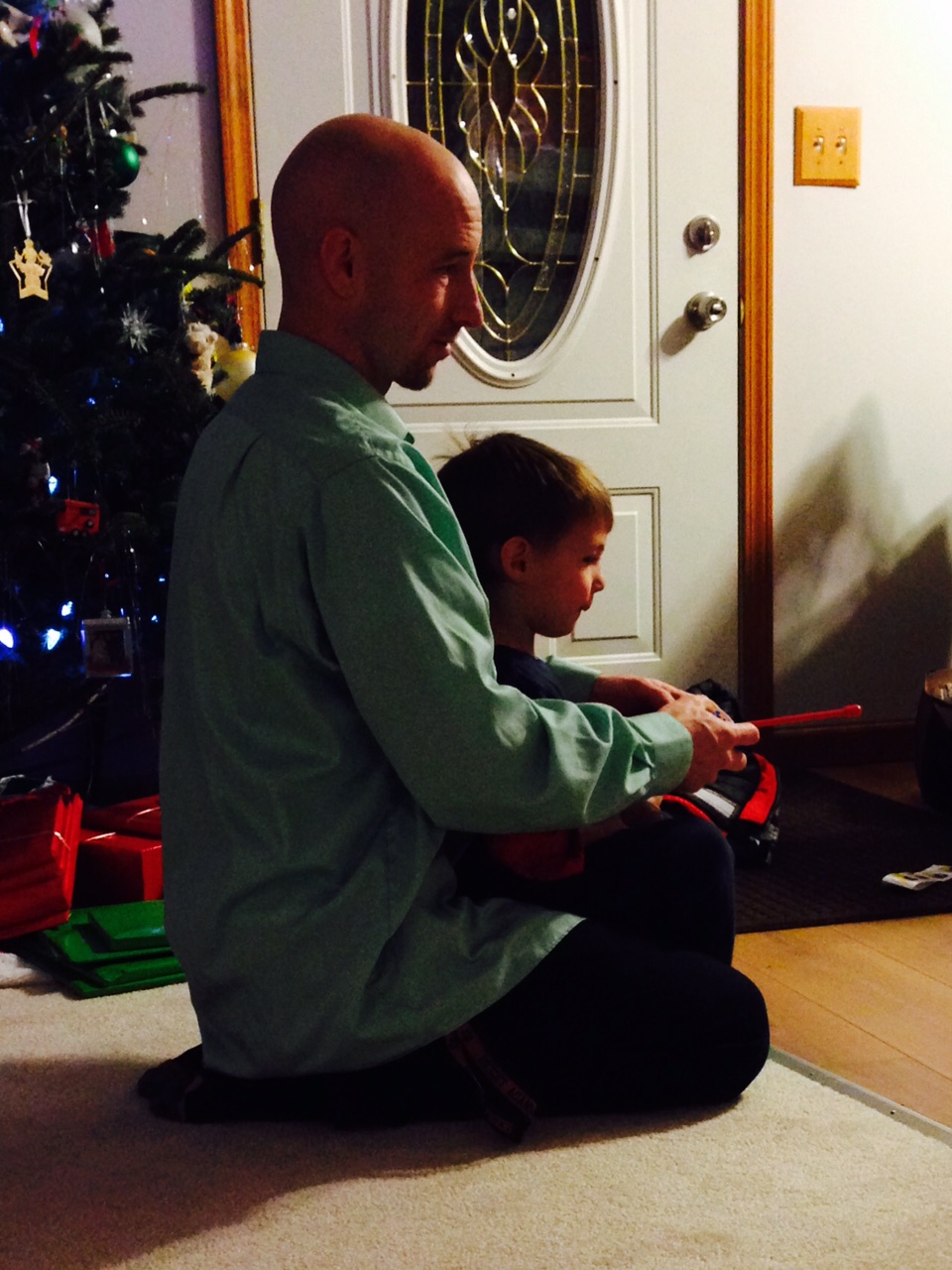 All Stars
Fly swatter
Dice game 
Know/don’t 
Polleverywhere.com
Spectrum
Walking

Practice it right now with words from page 10 
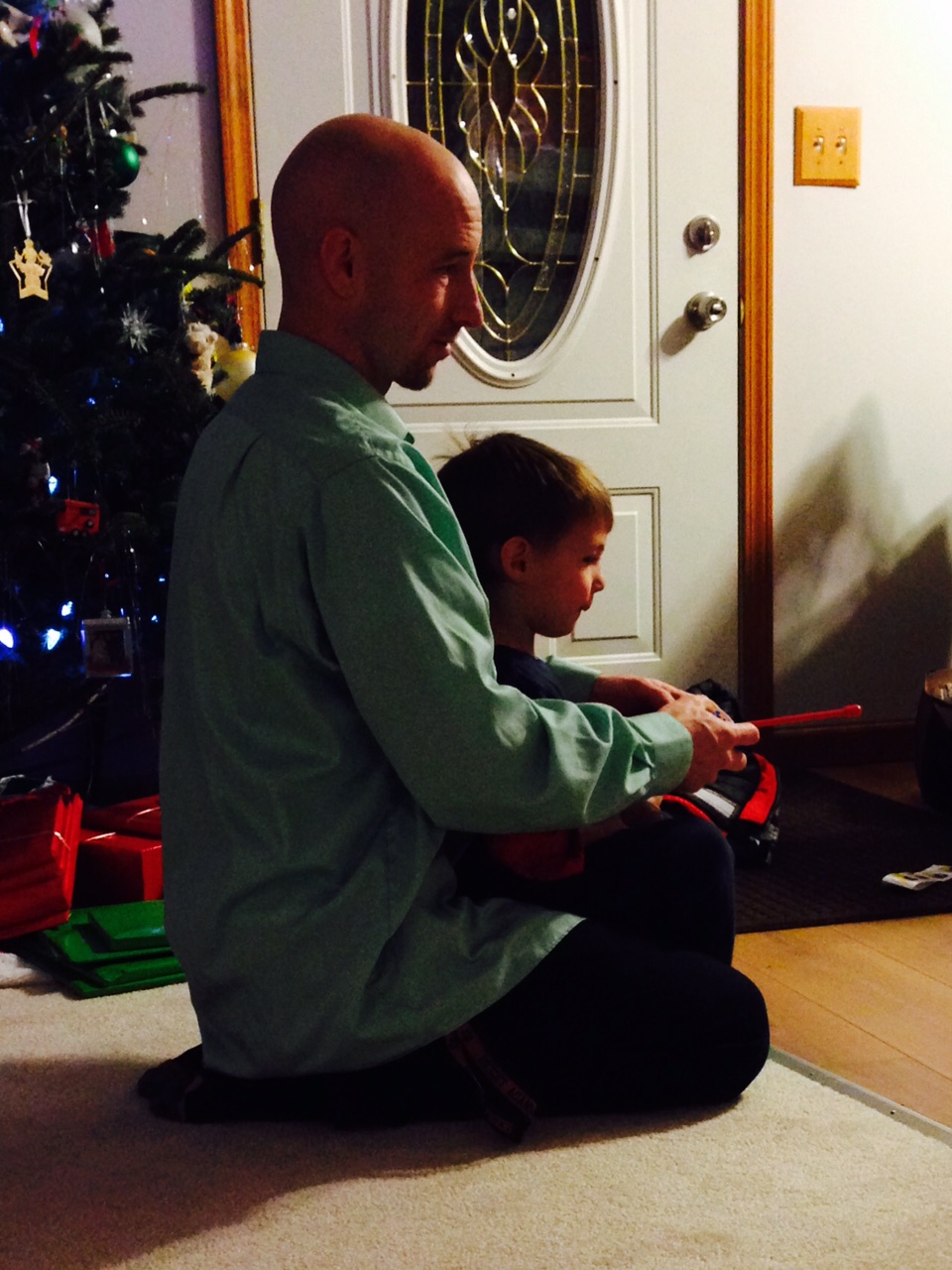 All Stars
Fly swatter
Dice game 
Know/don’t 
Polleverywhere.com
Spectrum
Walking
Shared conversation

Practice now with p. 10?
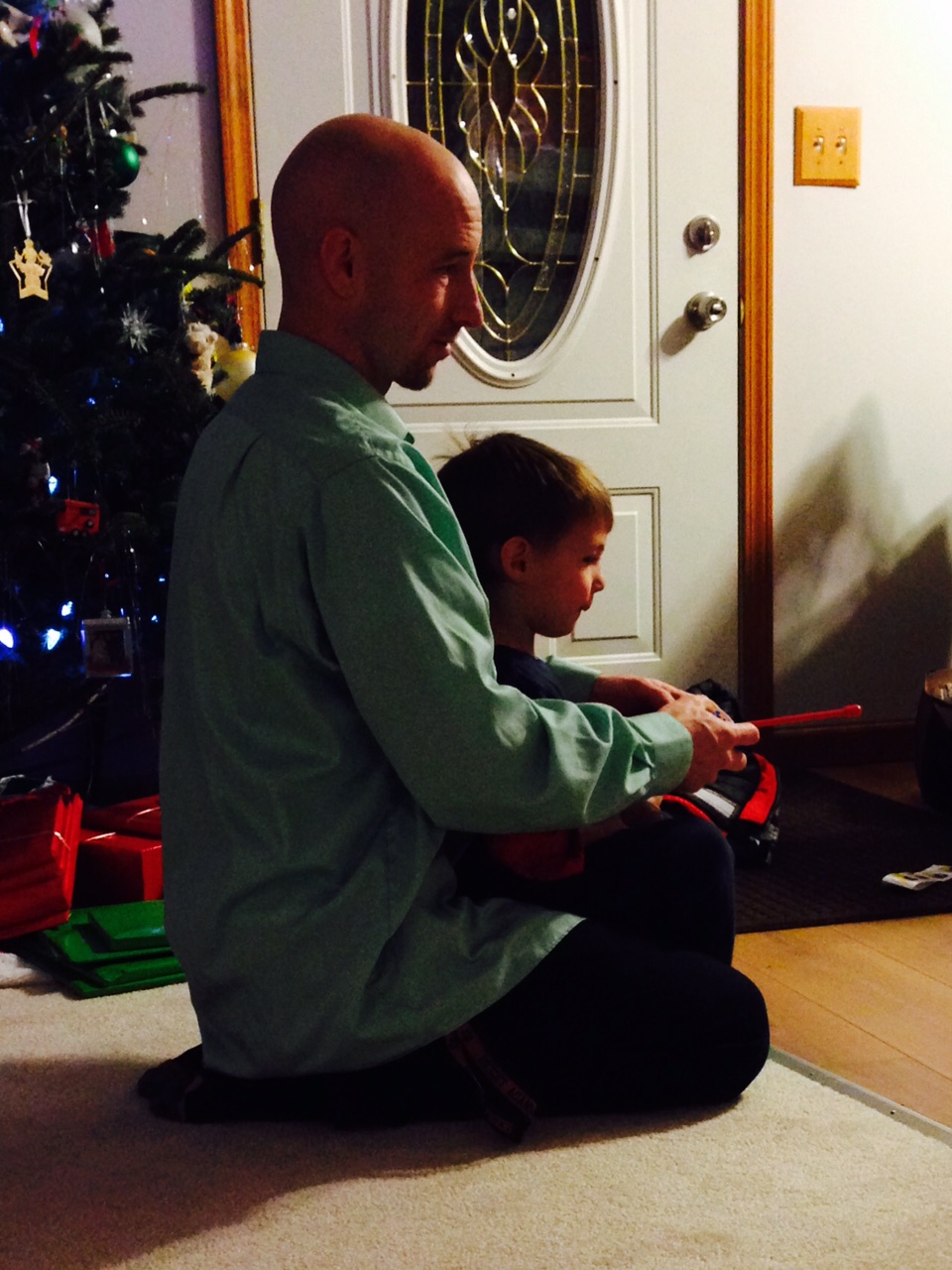 All Stars
Fly swatter
Dice game 
Know/don’t 
Polleverywhere.com
Spectrum
Walking
Shared conversation
You’re thinking of…
Winter Olympics, Mt. Olympus, Mountain from GOT, Game of life, cereal
Best done silently on paper in the background
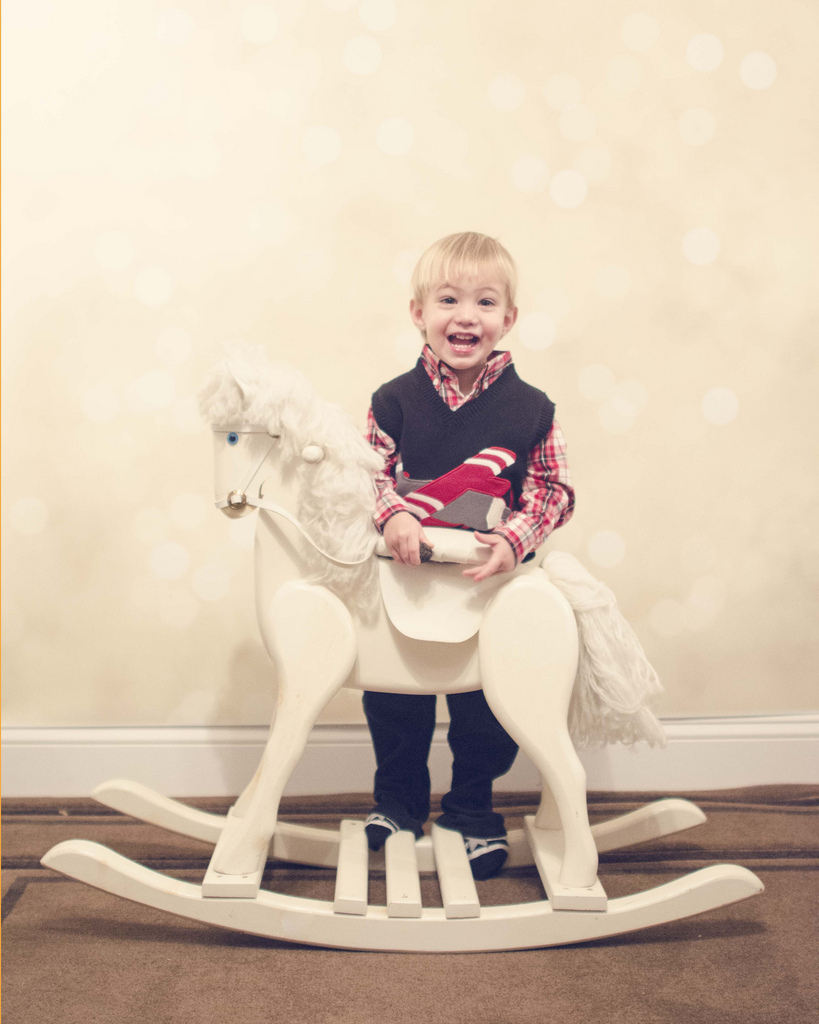 Activities with cards
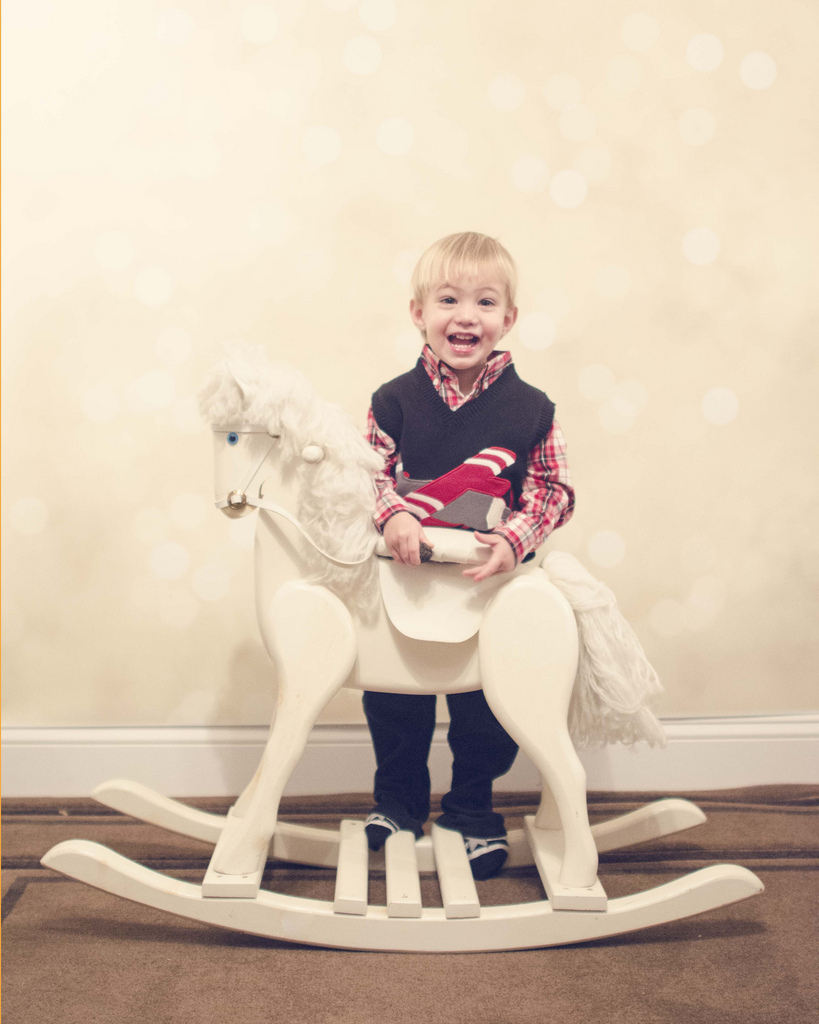 Activities with cards
Sorting

Parts of speech
Synonyms
Antonyms
Concrete/Abs
Spectrum

Video example later with white boards
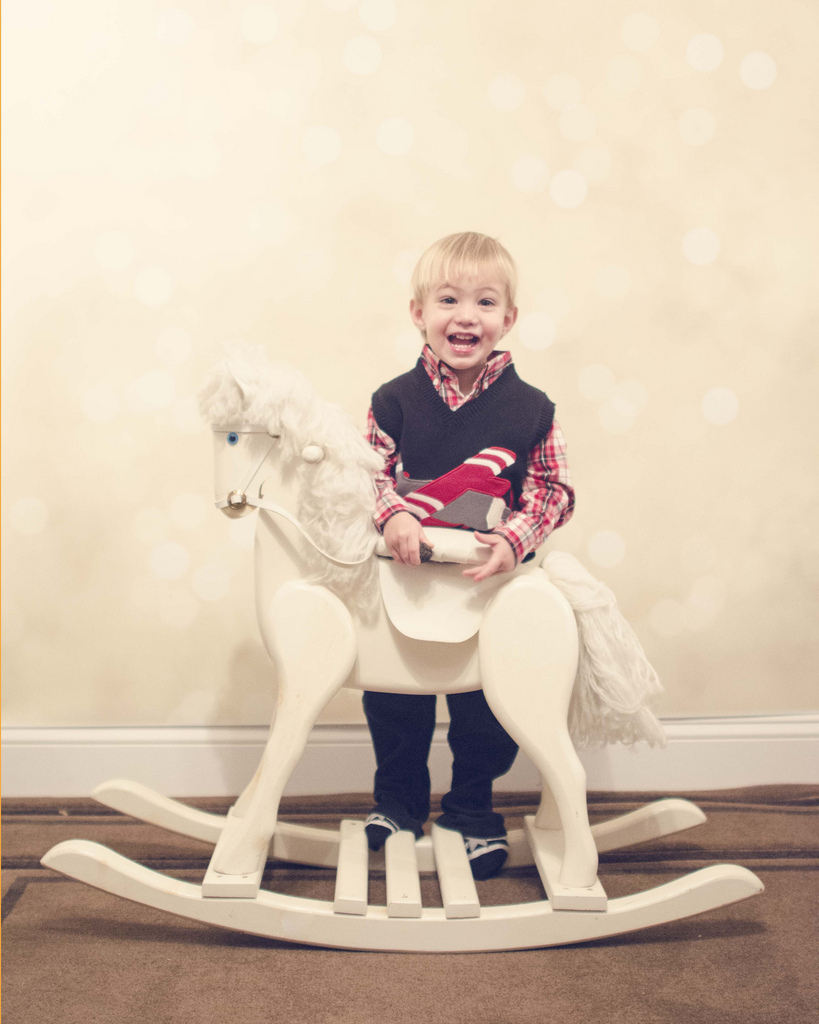 Activities with cards
Sorting
Tomalo

“Take it”
1-1
All on desk
Slap answer
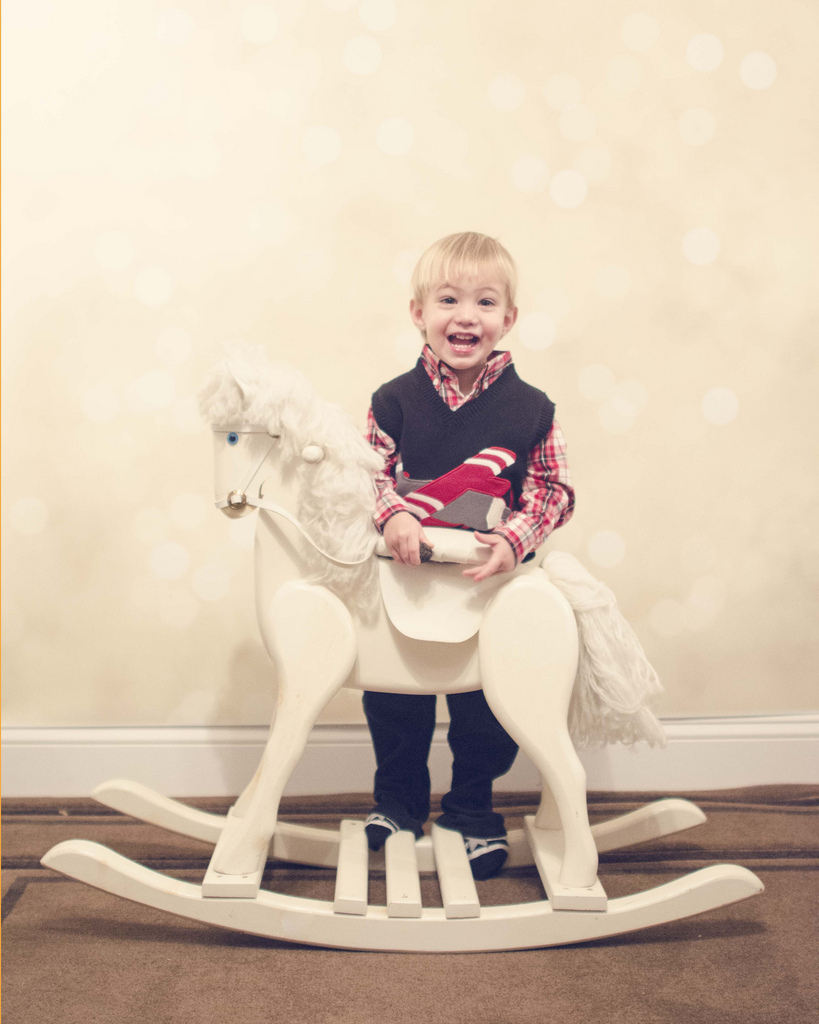 Activities with cards
Sorting
Tomalo
Go Fish

“Do you have an abstract noun that means hatred?”
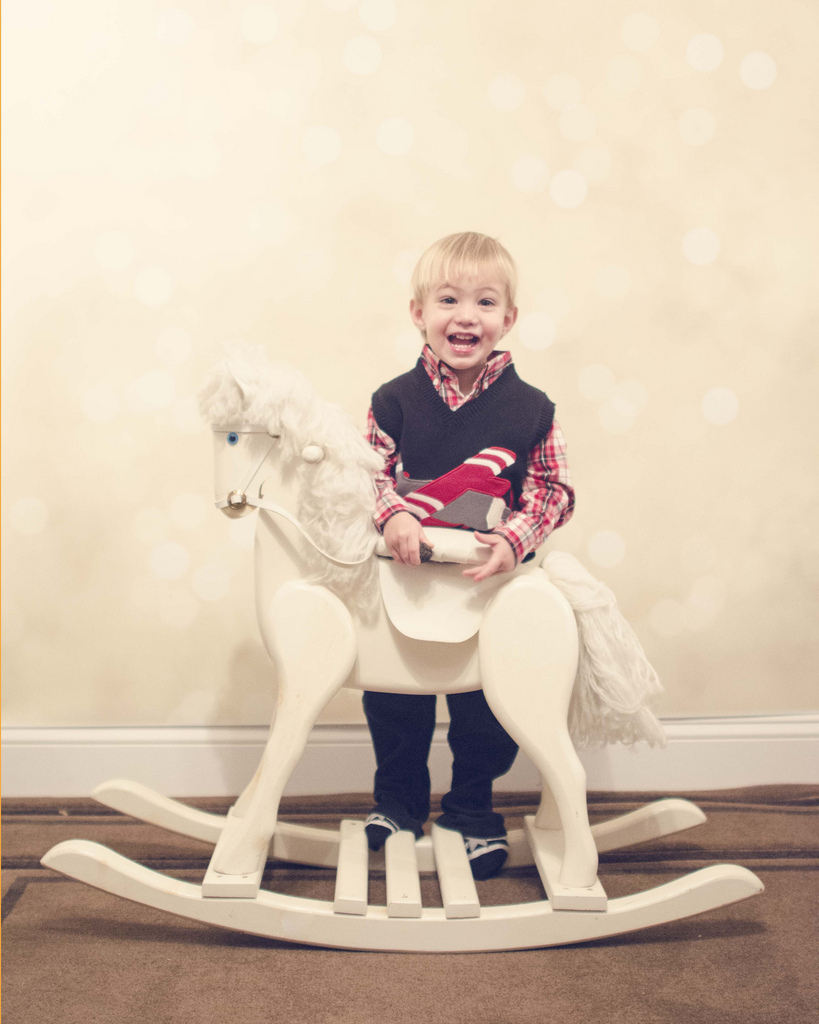 Activities with cards
Sorting
Tomalo
Go Fish
Memory

Just like the children’s game; word/P.O.S. on side & definition on other
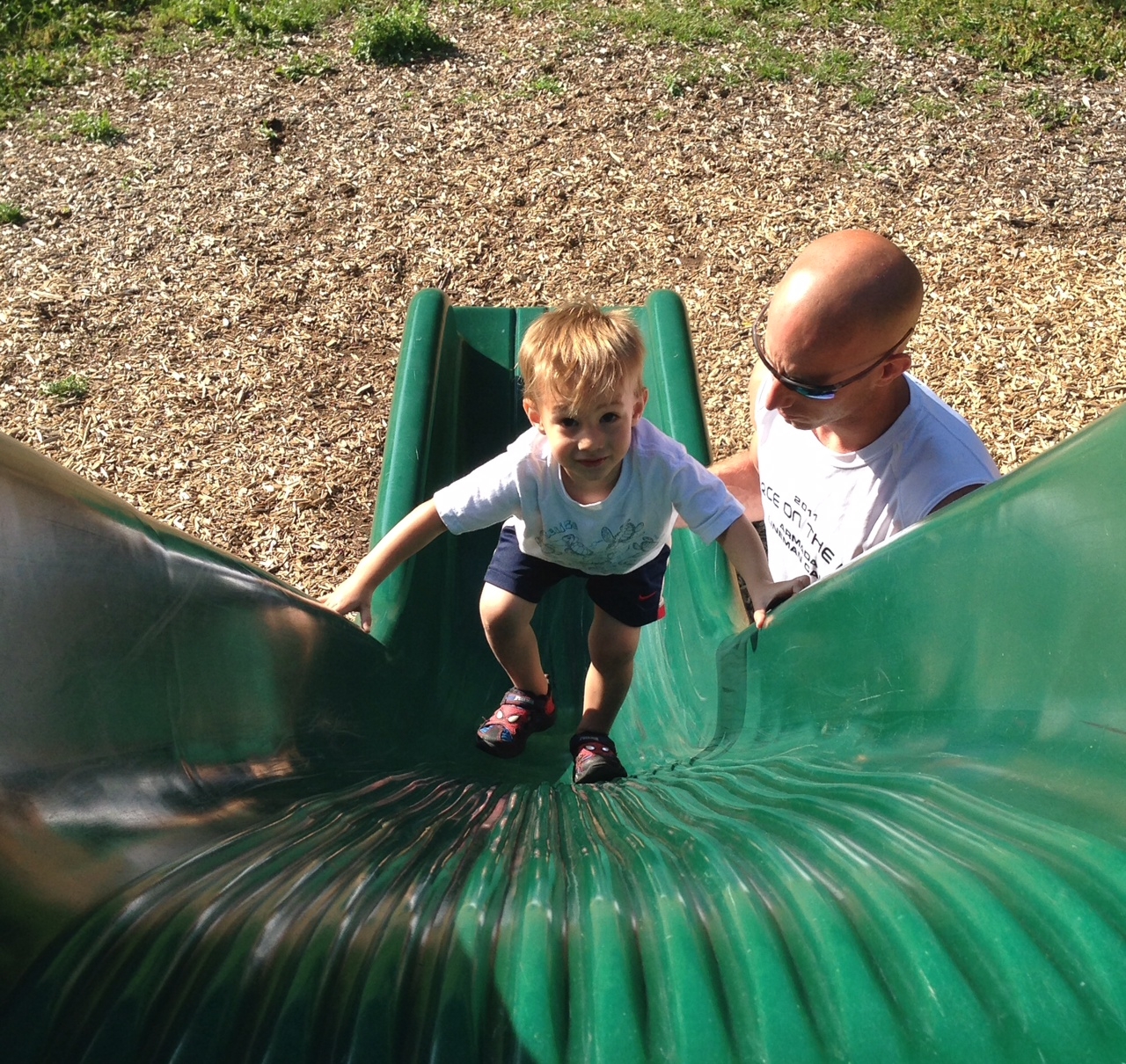 White boards: Home Depot, $35, 10 years
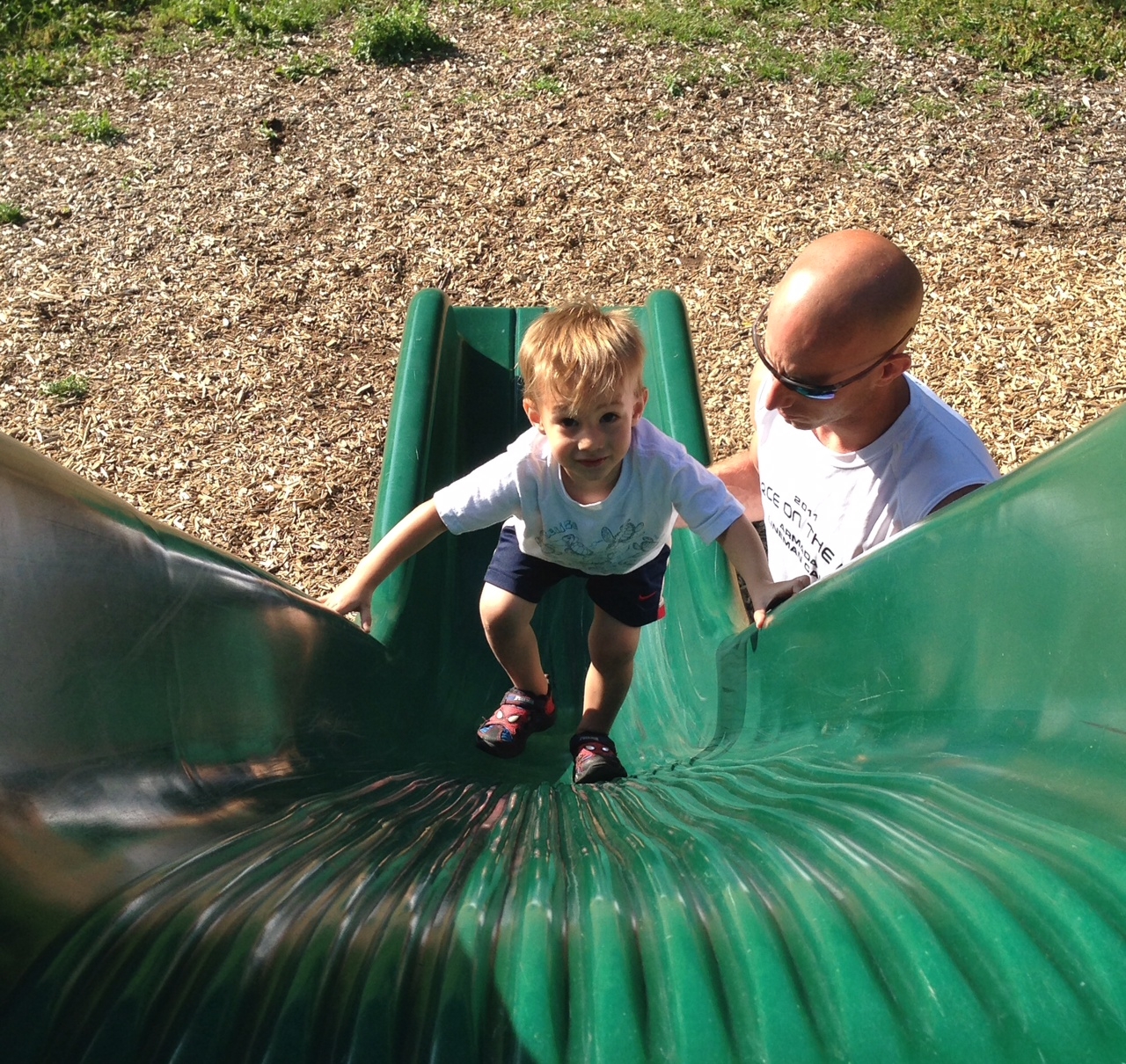 White boards: Sorting = same as with cards
Video example
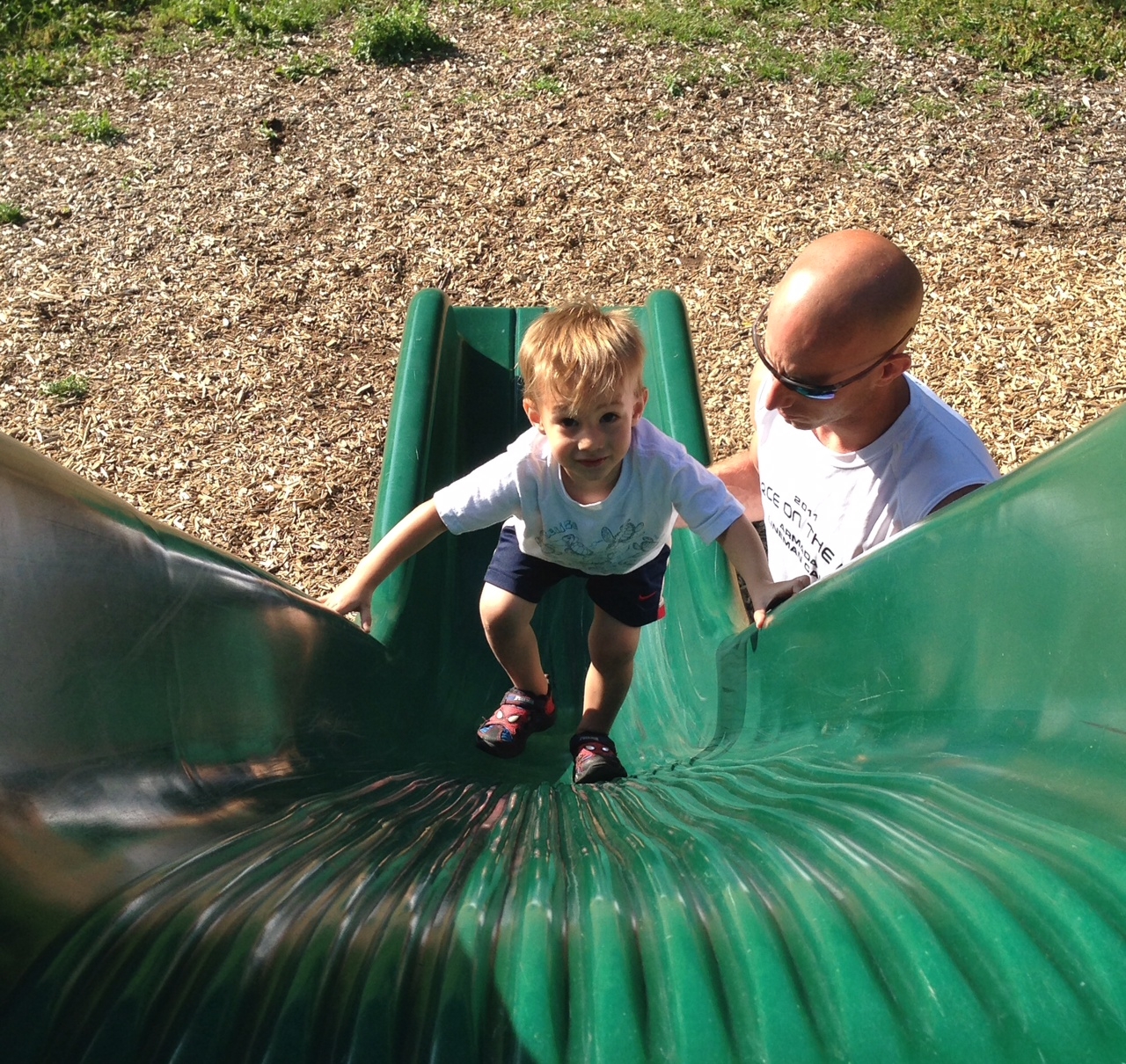 White boards: Sorting, Four Square: pictures
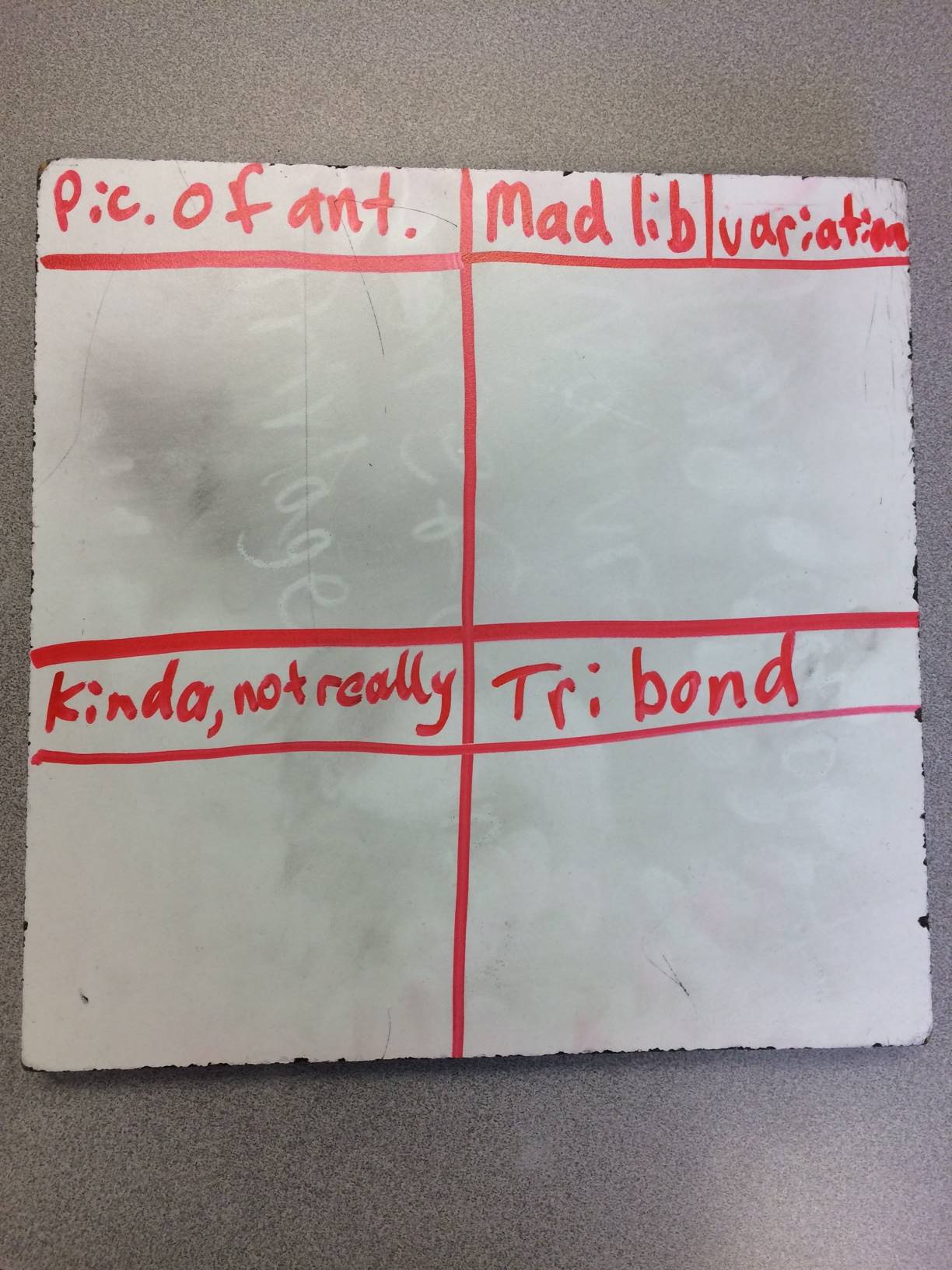 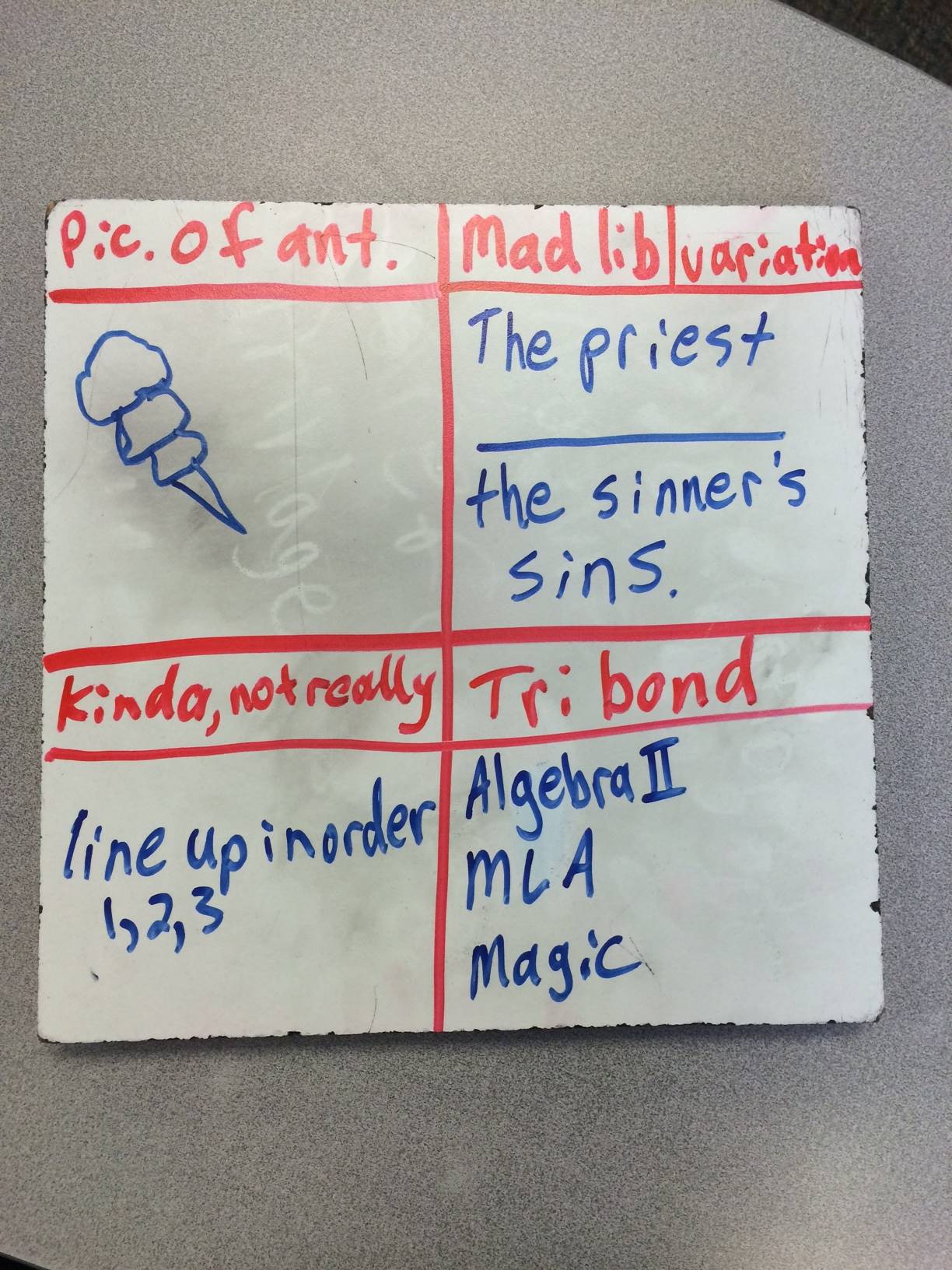 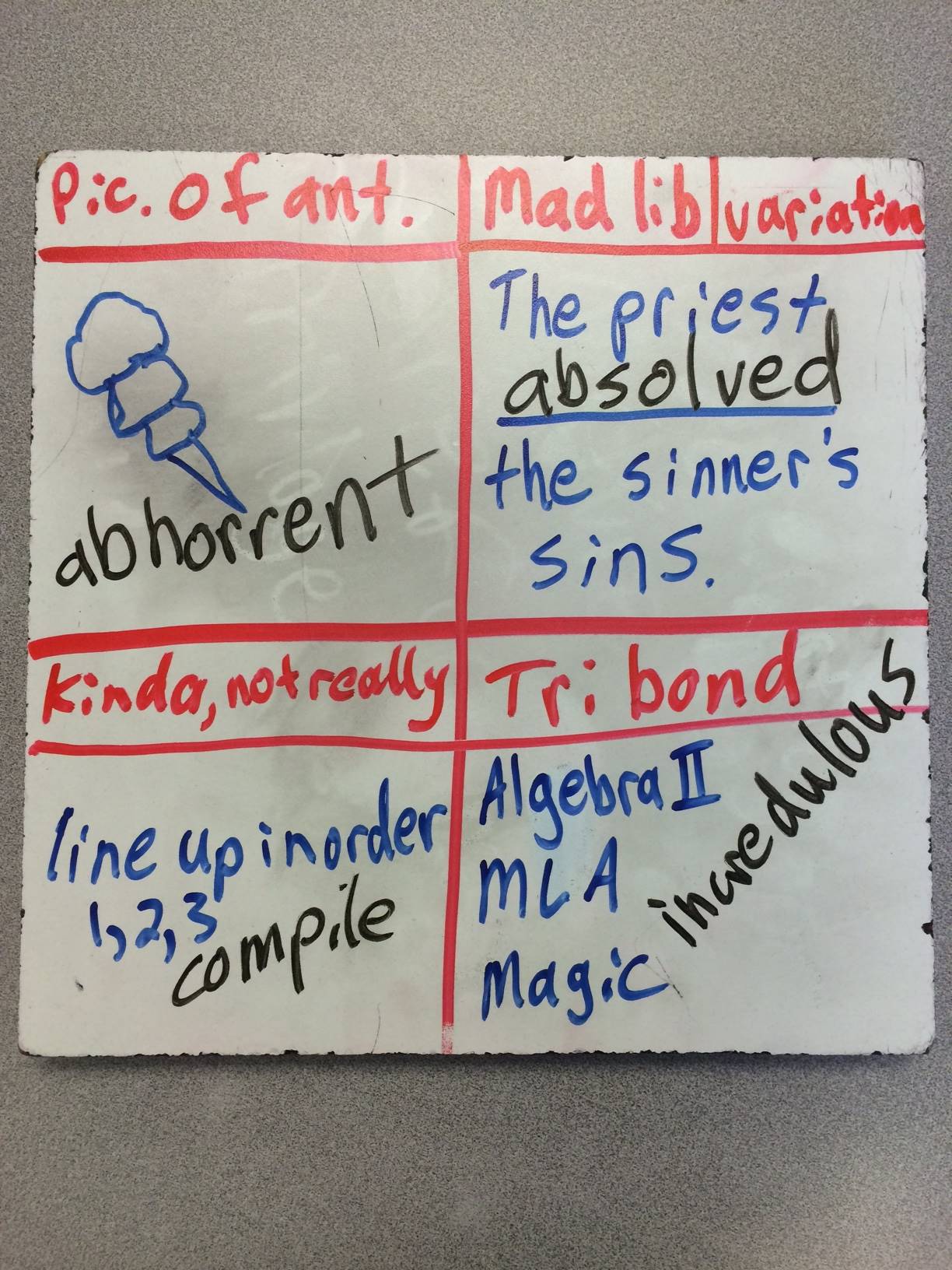 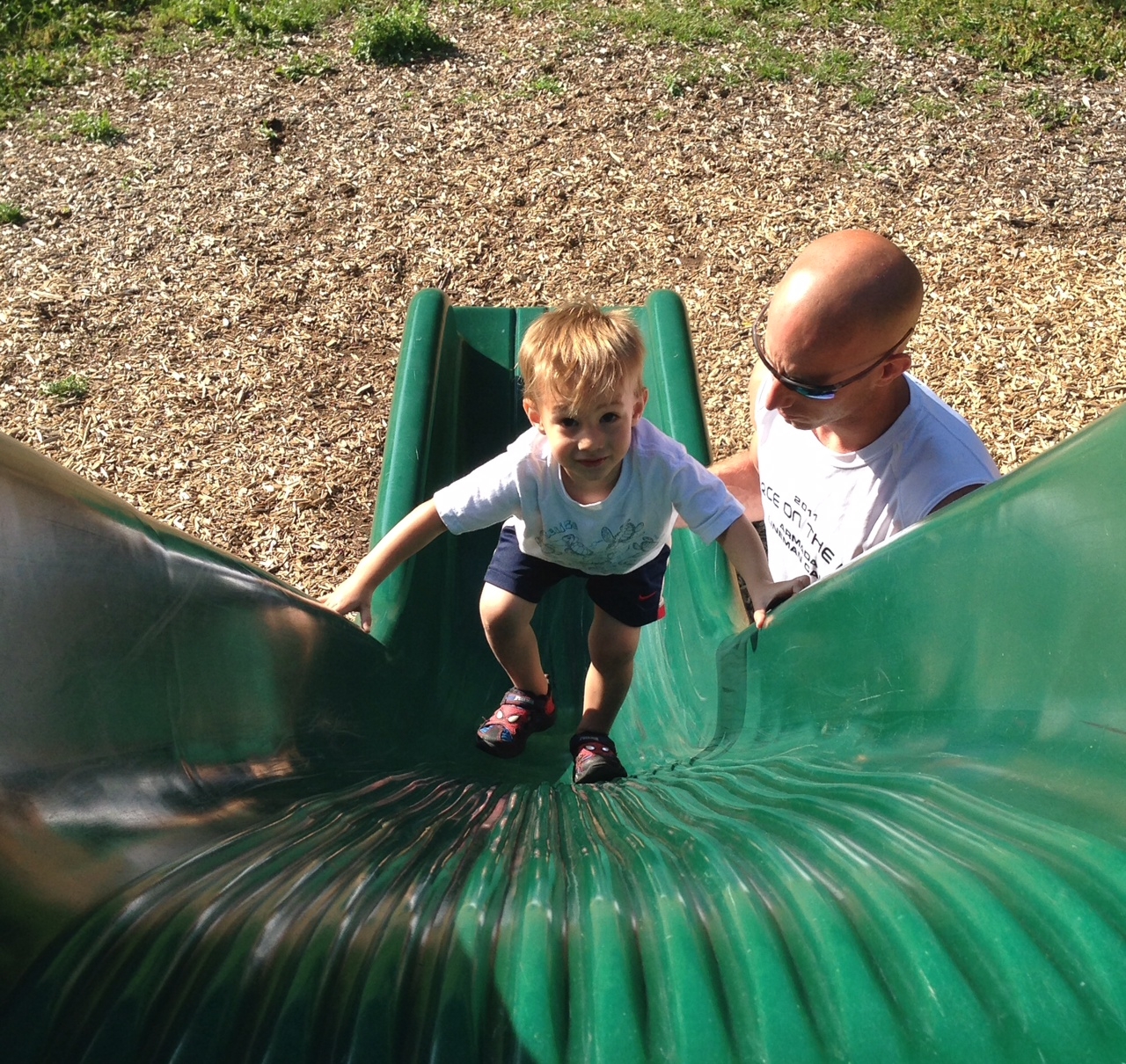 White boards: Sorting, Four Square, Memory
								video
Shameless Plug
STEM vs. “Flower” classes 
are very different

Stemflower.weebly.com
@stemflowerlc
stemflowerlc@gmail.com
Five question google form to help me grow as a professional: http://goo.gl/forms/7Ii2RcFYTR
El serpiente video is the next, and final, slide